NHIỆT LIỆT CHÀO MỪNG 
CÁC EM ĐẾN VỚI BÀI HỌC MỚI
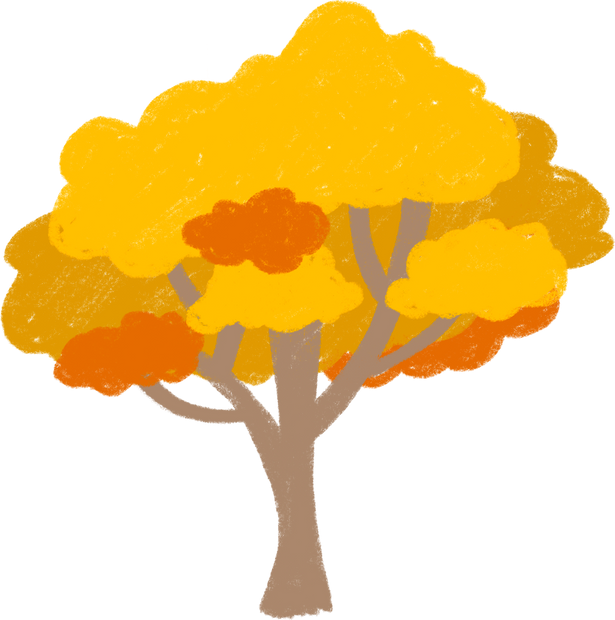 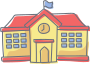 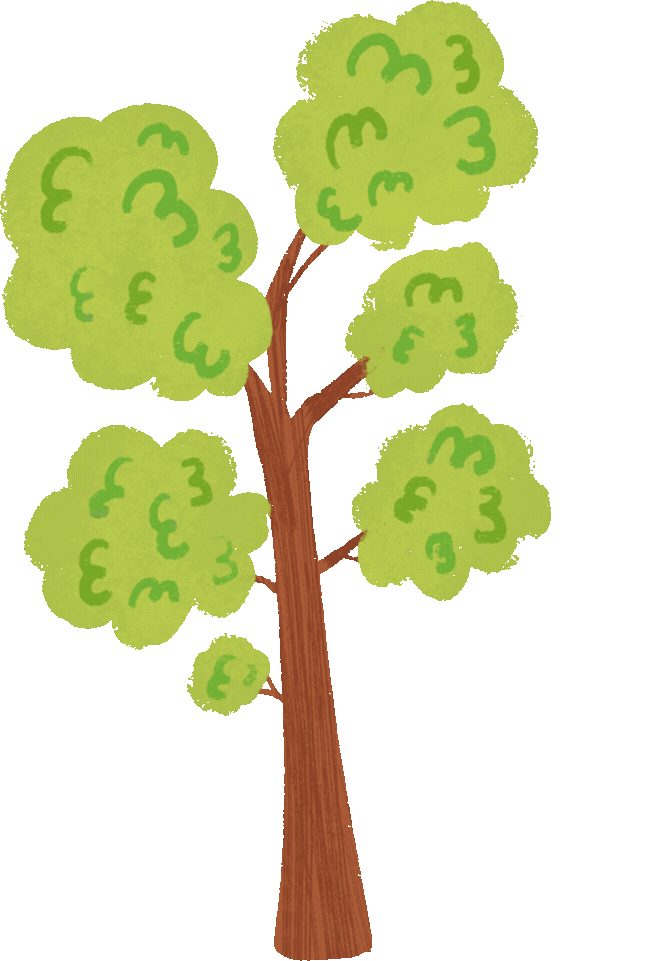 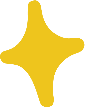 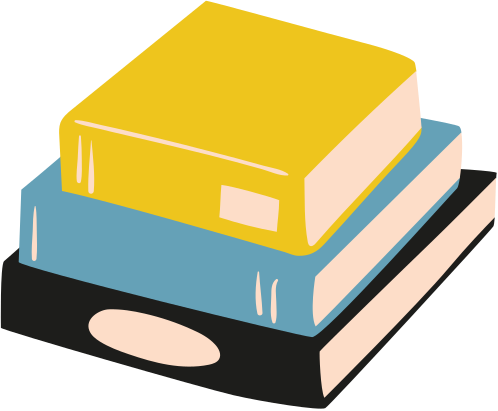 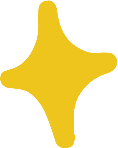 BÀI 29. BÁC SĨ Y-ÉC-XANH
Tiết 2. Nói và nghe
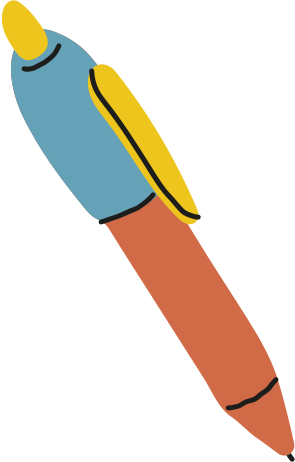 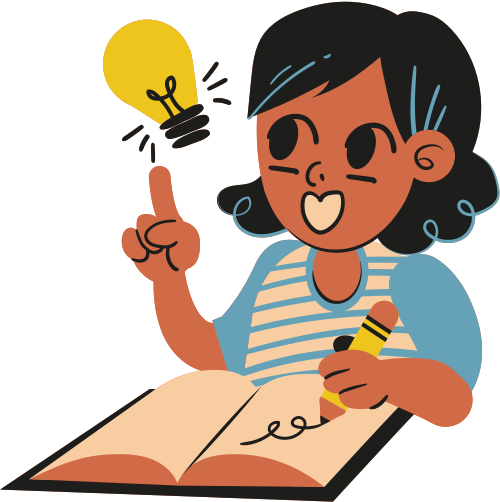 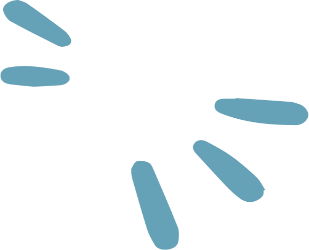 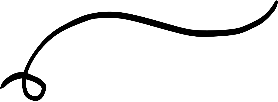 NỘI DUNG BÀI HỌC
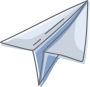 Em biết những người nổi tiếng nào? Nói điều em biết về một trong những người đó
Nêu cảm nghĩ của em về một người nổi tiếng
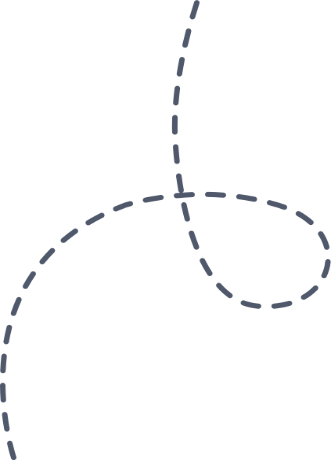 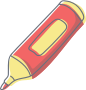 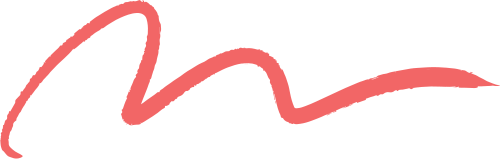 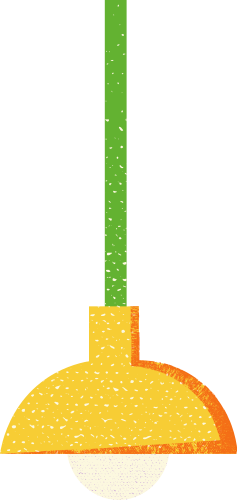 1. Viết đoạn văn về một nhân vật em yêu thích trong câu chuyện đã đọc, đã nghe
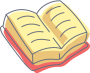 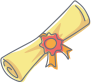 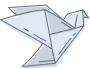 Ví dụ
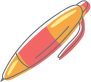 An-đéc-xen
Người Đan Mạch
Ông là nhà văn vĩ đại, viết nhiều truyện cho thiếu nhi, trong đó nổi tiếng nhất là tập Truyện cổ An-đéc-xen.
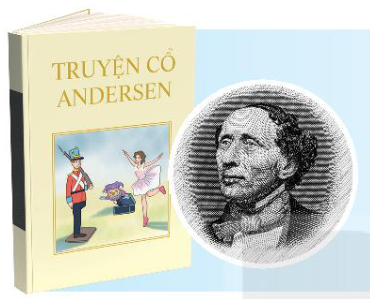 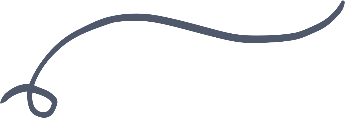 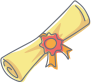 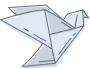 Ví dụ
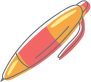 Tô Hoài
Người Việt Nam
Ông là nhà văn nổi tiếng của Việt Nam. Đặc biệt, ông đã viết hơn 70 tác phẩm cho thiếu nhi, trong đó có nhiều tác phẩm được dịch ra tiếng nước ngoài.
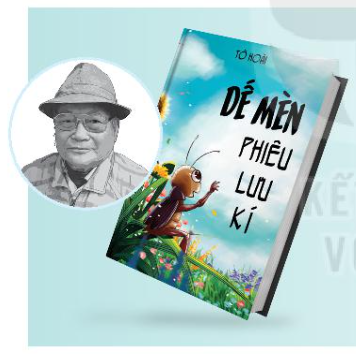 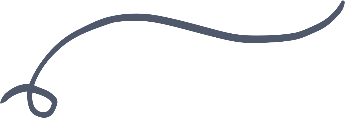 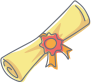 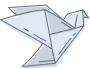 Ví dụ
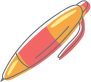 Oan Đi-xni
Người Mỹ
Ông là nhà sản xuất phim hoạt hình nổi tiếng với những nhân vật hoạt hình huyền thoại như chuột Mich-ki, vịt Đô-nan,…
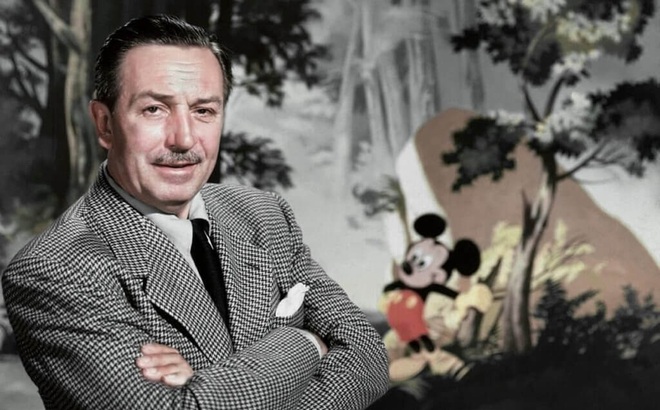 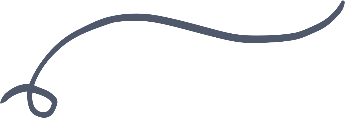 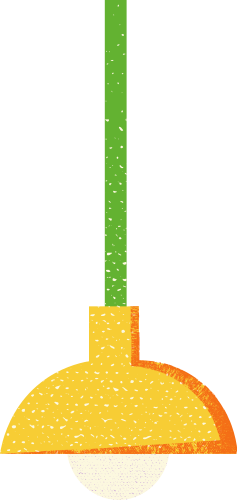 2. Nêu cảm nghĩ của em về 
một người nổi tiếng
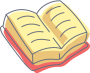 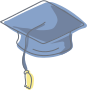 Tên người đó là gì?
Người đó ở nước nào?
Thành tích nổi bật của người đó là gì?
Em có cảm nghĩ gì về người nổi tiếng đó? (khâm phục, mến mộ, kính yêu,...).
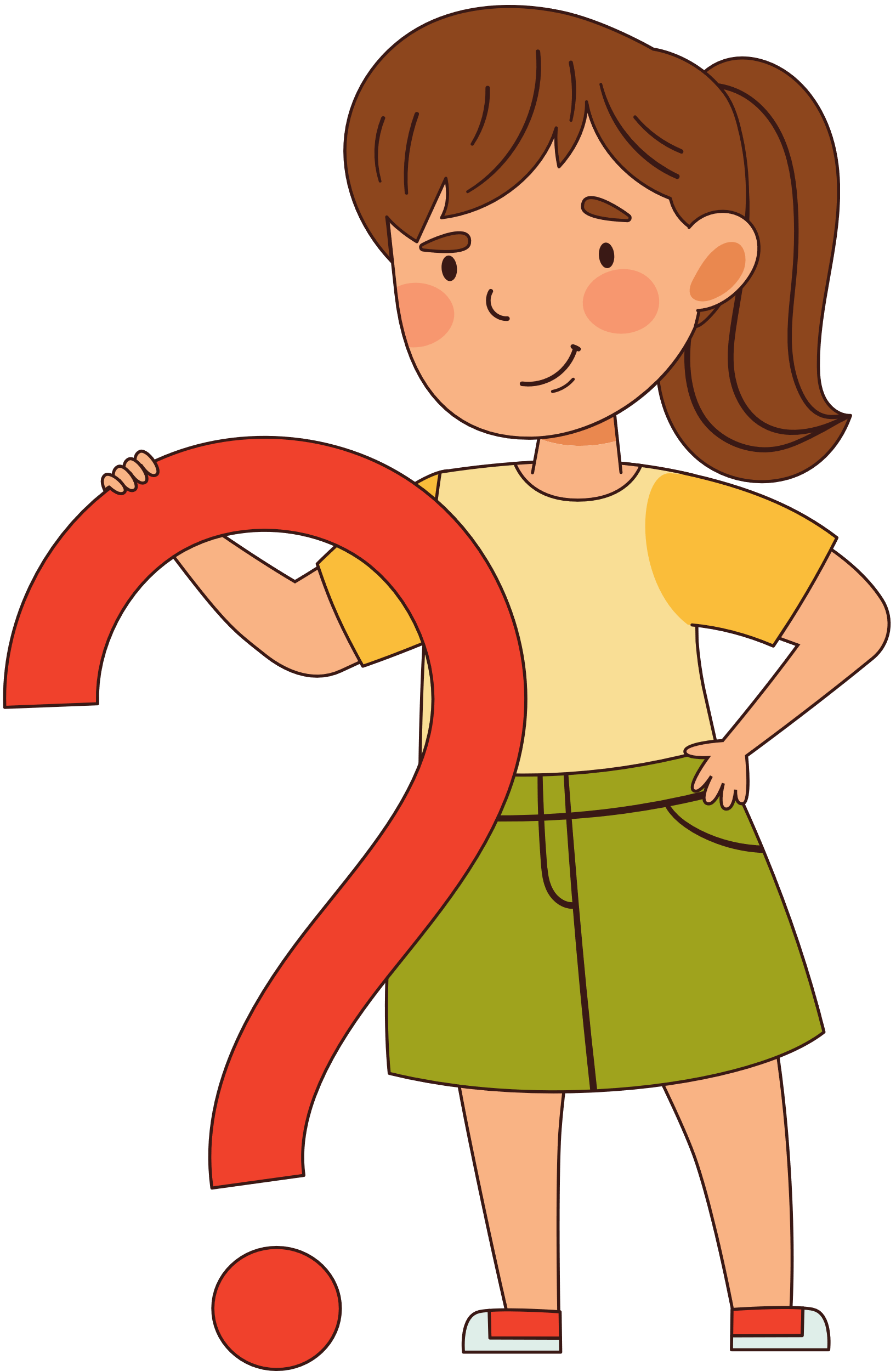 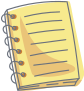 Củng cố, dặn dò
Ôn tập các nội dung đã học
Kể cho người thân nghe về một nhân vật nổi tiếng mà em tìm hiểu được
Đọc và xem trước Tiết 3. Viết
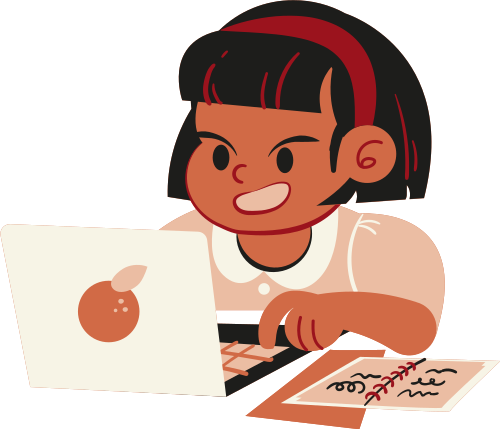 CẢM ƠN CÁC EM ĐÃ CHÚ Ý
LẮNG NGHE BÀI GIẢNG!
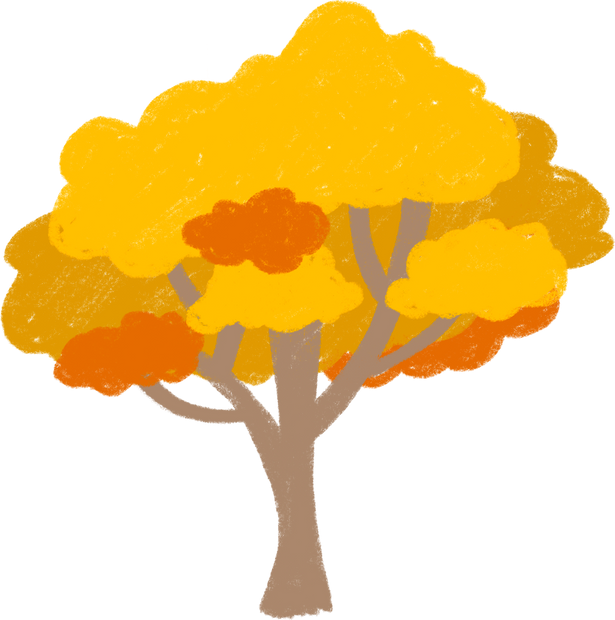 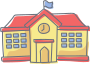 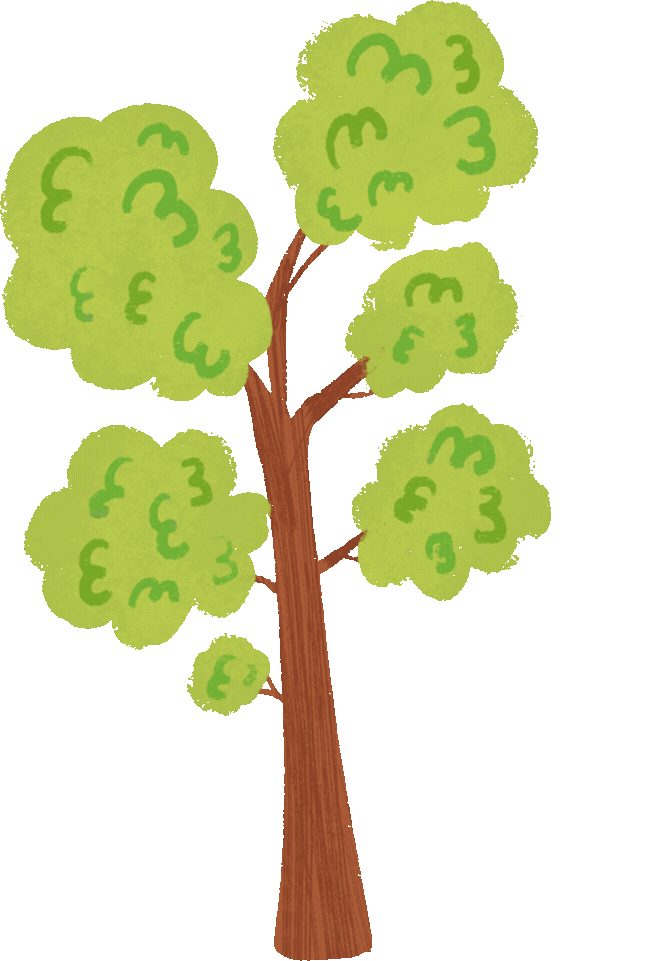